Free PPT Templates: Allppt.com
You can download professional PowerPoint diagrams for free
01
Content Here
You can simply impress your audience and add a unique zing and appeal to your Presentations.
02
Content Here
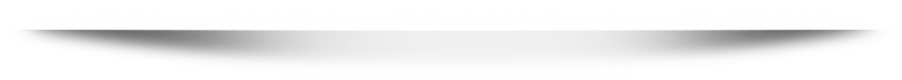 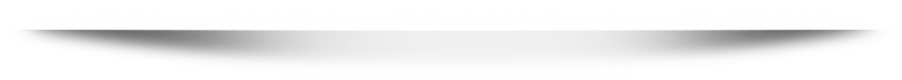 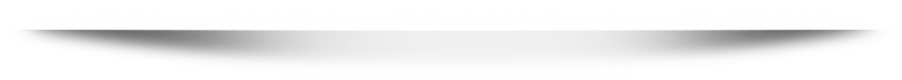 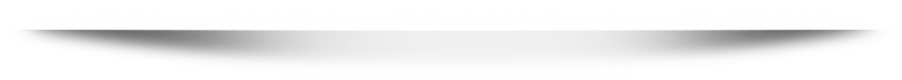 You can simply impress your audience and add a unique zing and appeal to your Presentations.
03
Content Here
You can simply impress your audience and add a unique zing and appeal to your Presentations.
04
Content Here
You can simply impress your audience and add a unique zing and appeal to your Presentations.
www.free-powerpoint-templates-design.com